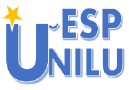 UNILU
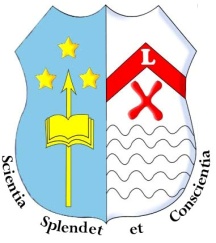 THE ROLE OF DISTRICT HEALTH MANAGEMENT TEAMS IN URBAN STEWARDSHIP, IN LUBUMBASHI, DR CONGO Chuy KD, Criel B, Van Belle S, Berlhiti Z, Mwembo TA and Chenge MF.Brussels, 16 October 2019
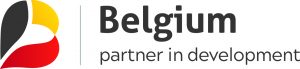 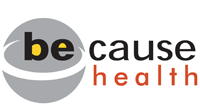 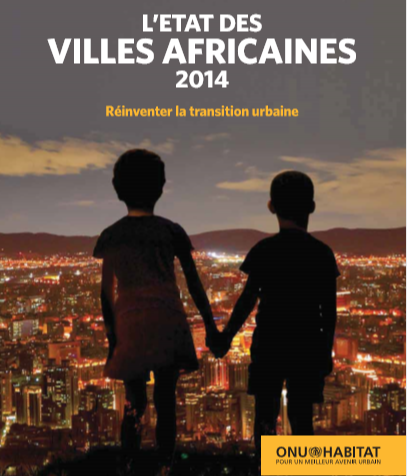 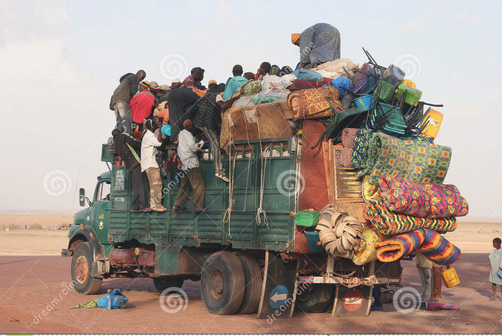 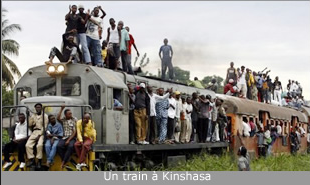 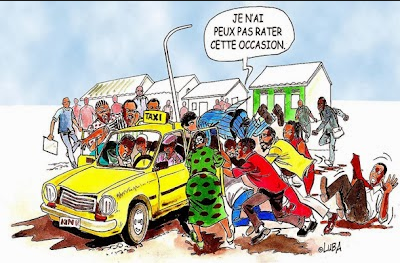 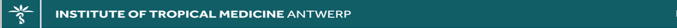 STEWARDSHIP, WHAT ABOUT IT ?
Importance 
Piloting function of HS, 
To build cost-effectiveness, Intersectoral HS, performance and SDGs attainment.
Stewardship/governance ?
WHO concept in 2000. 
Careful + responsible management of 
population’s well‐being
Vignettes
Accountability / responsibility
Normative / regulatory; Leadership / governance
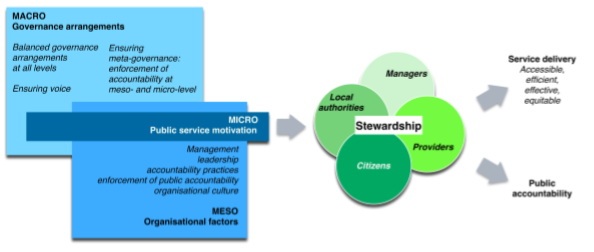 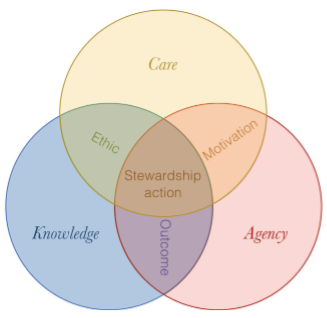 (Gilson et al, 2012, Marchal et al, 2014)
(Enqvist et al, 2018)
Who ensure it ? 
Health Ministry, Intermediate level managers, District Health Management Teams (DHMT)
Several models and typologies 
Adaptative, Reformist, Sustainability, Transformist
Stewardship in cities
Global trends
 2007= 5/10 people, 2030= 6/10 people  especially in LMIC
Rapid urban growth
Natural growth, migration, reclassification = > Poor
Effects
Urbanization = health determinant
Rapid unplanned urbanization   health + safety of poor
Challenges in urban health 
(WHO, 1997, Roué-Le-Gall, 2018; Salem, 2018)
Taking the ‘health’ as an entry point
Taking the ‘city’ as an entry point
Healthy cities 
(Barton et al, 2000, Roué-Le-Gall, 2018)

Lifestyles 
(Gadais et al, 2017; Deluga et al, 2019)

Ecological approach 
(Verbeek, 2014; Krefis et al, 2018)

Urban setting as determinant (ICSU, 2011)
Stewardship
Dialogue, integration, regulation
 (Adapted from WHO, 1991, 1995, 2015)
Urban health (Glouberman, 2006)

Why urban matters (WHO, 2010) 

Urban health problems (Rajan, 2016)

Health in City: complexity(Glouberman, 2006; WHO, 2009; Salem, 2018; Elsey et al, 2016, 2019)
FOCUS
Country  context
Global Environment
HS Country Stewardship
Intermediate HS level
DHMT Stewardship
Actors, other sectors
Health situation
Norms and regulation
Health resources
Community Environment
Service delivery
Well-being
Adapted from Van Der Veken et al, 2014
4
LUBUMBASHI
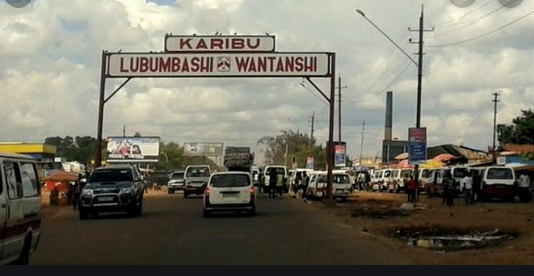 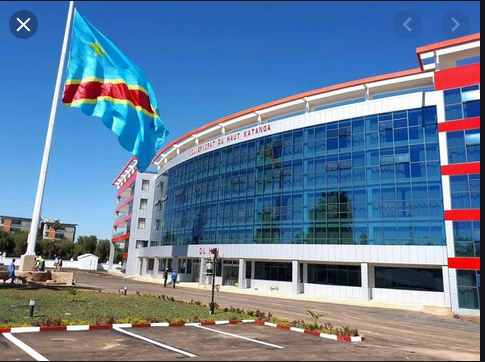 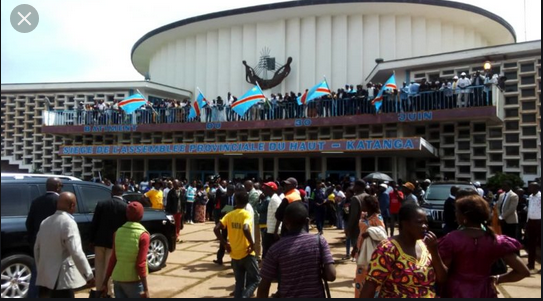 ‘Bâtiment du 30 Juin’
‘Gouvernorat de province’
‘Entrée de la ville’
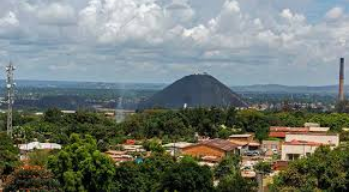 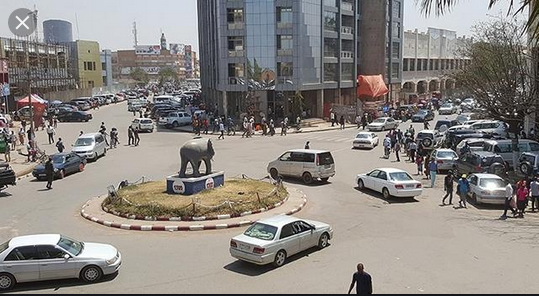 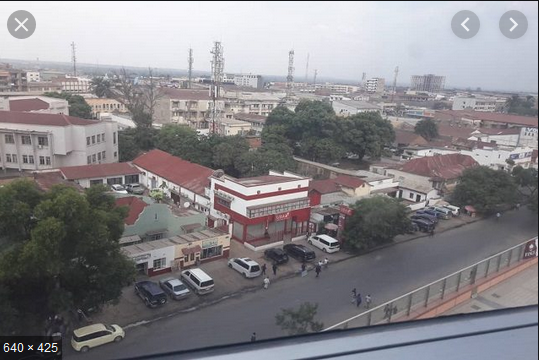 ‘Quartier industriel’
‘Centre ville’
‘Gécamines et sa périphérie’
CHUY KD
Local context
Lubumbashi, Haut-Katanga
747 Km²  140 Km² urbanised
2 500 000 inhabitants
9 Districts and DHMT
Intermediate HS level 
Provincial Division 
Provincial Inspection 
Provincial Ministry of Health
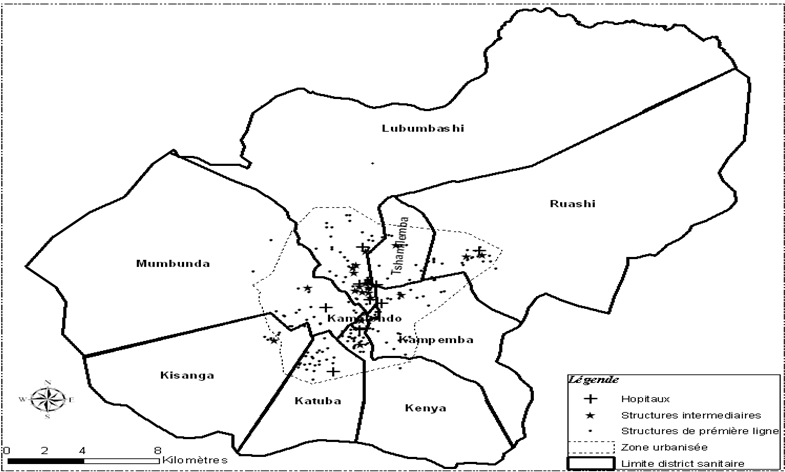 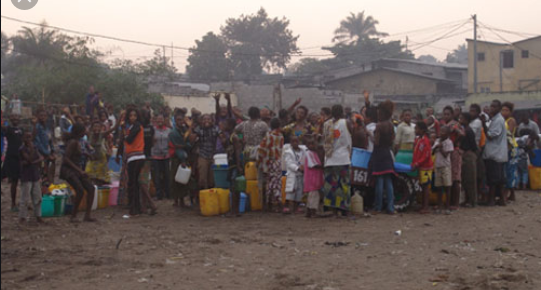 Avoir de l’eau
(Chenge, 2013)
6
Contextual health challenges
Poor living conditions 
Safe water supply
Sanitation, waste disposal
Electricity, Crime and violence
Roads and public infrastructure
Food supply and unhealthy diets 
Harmful tobacco and alcool use
Physical inactivity
Going beyond a sectoral approach
Poverty, Ecological challenges (Mines, Pollution,…).
Health
Horizontal growth: 
inefficiency of urban services  (health services, 
infrastructures, equipment, facilities). 
Burden of disease
Infectious diseases (waterborne)
NCD : heart, obesity, cancer hypertension, diabetes,
Mental health, accidents, injuries
Patients capturing in church, …
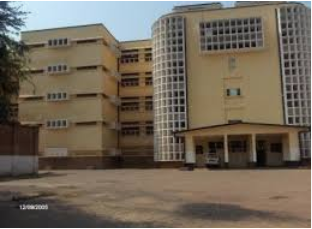 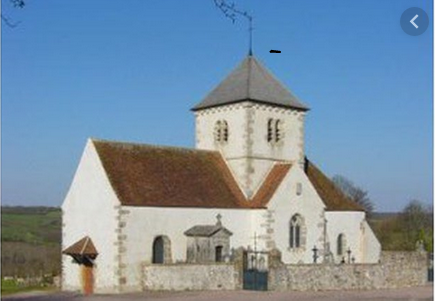 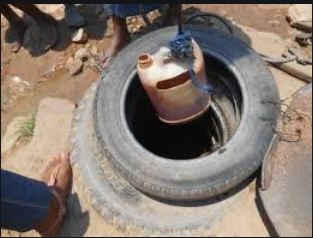 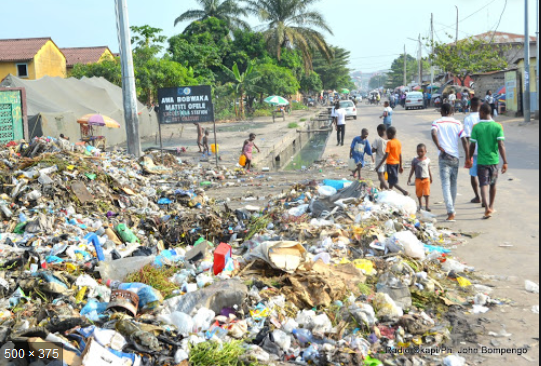 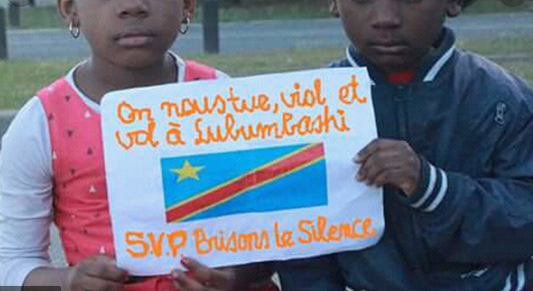 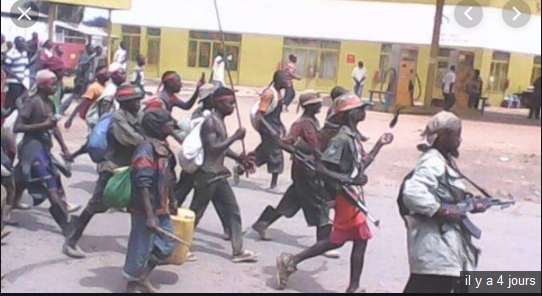 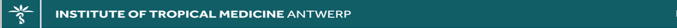 Healthcare organization
HEALTH STEWARDSHIP IN LUBUMBASHI
Healthcareregulation
Healthcare safety culture
Regulation = key lever and means by which a government can influence the quantity, quality, safety and distribution of health services and operationalize its health policy (WHO, 2016)
Healthcare
norms
Objective: Identify challenges and levers for improving stewardship of DHMT in Lubumbashi
Chatelin et al, 2004; Gorgên et al, 2012; Besnard et al, 2017; Strauss, 2006; Raynaud, 1991.
8
Challenges of the organization of health services
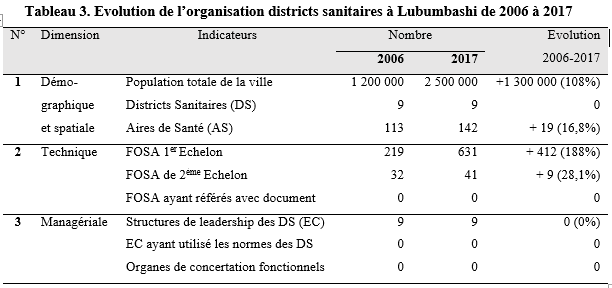 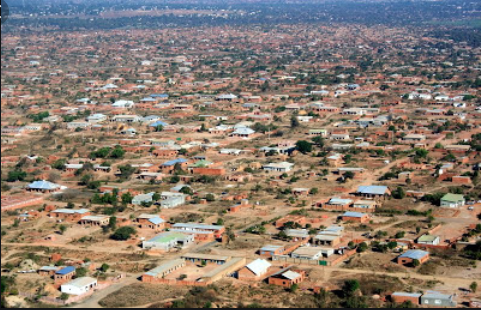 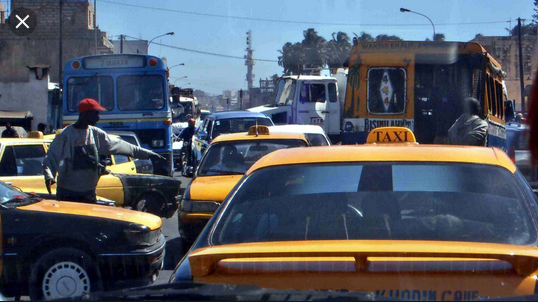 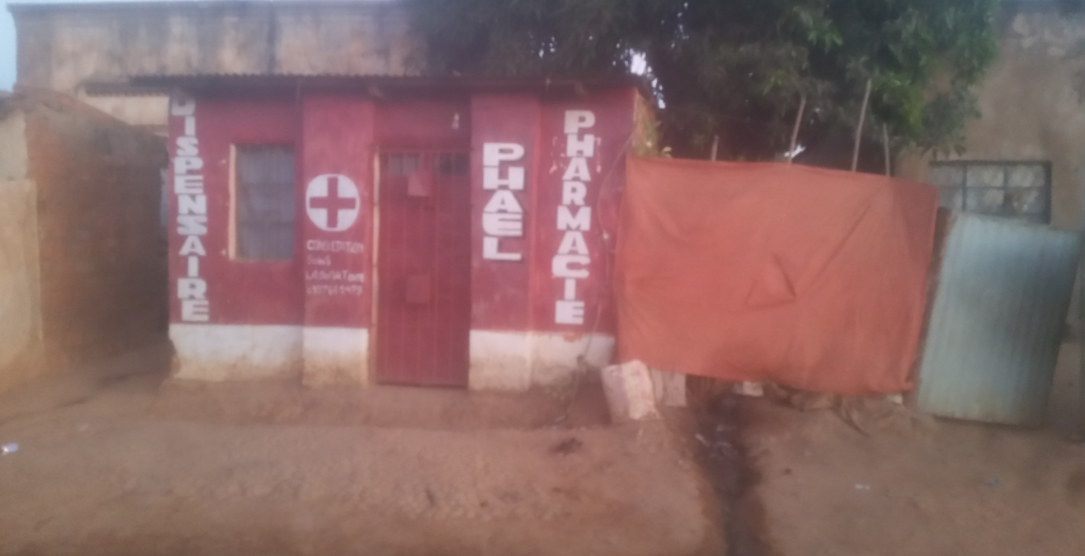 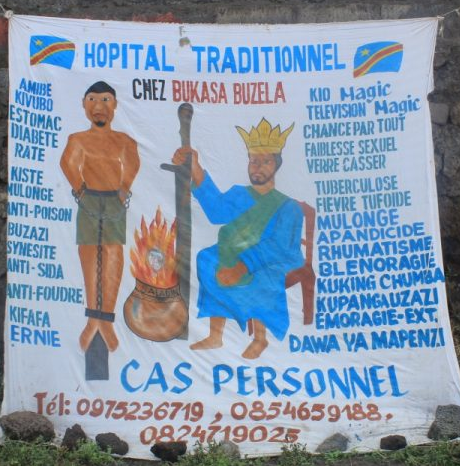 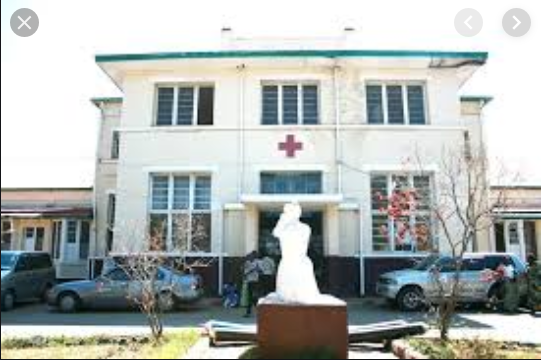 9
Regulation 
«Les agents et services de santé font n’importe quoi à la population. Les autorités sanitaires ne savent comment et quoi contrôler, nous disant que ces formations sanitaires ont des parapluies» (STEW Leader com. 02).
Safety culture
« Ce centre médical a été saccagé après un décès maternel peropératoire pour une césarienne clandestine faite dans la salle d’accouchement, sans lumière, …. Le pire est arrivé… L’équipe opératoire a fui » (STEW – Observation FOSA 05).
Challenges of regulation, norms, and safety culture 
of health services organization
Norms
« Nous n’avons jamais officiellement reçu  les normes des districts sanitaires,…ni formation, ni instruction de leur utilisation à notre niveau. Moi, je les ai eu personnellement. Comment les utiliser sans en avoir reçu l’ordre ? » 
(STEW Equipe cadre 04).
Regulation (continued) 
« Certains d’entre eux appartiennent à des autorités politiques et fonctionnent avec beaucoup d’irrégularités en tant qu’intouchables. Il n’y a ni code, mesure ni procédure définie pour réguler les services de santé. C’est le chacun pour soi… »  
(STEW EC 09).
10
ROLE OF INTERMEDIATE LEVEL IN ENSURING STEWARDSHIP
In Lubumbashi: roles of intermediate level
Logistic support
Technical support
Social support
Motivational support
In DRC: Efforts for HSS and reforms
Decentralisation 
Intermediate level structures
(’Division provinciale’: administration; 
‘Inspection provincial’ for control;
Provincial Ministry of Health for policy
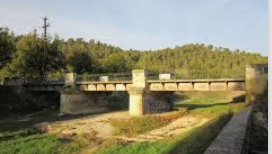 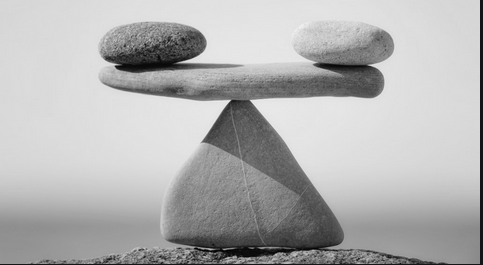 11
Profiles diversity of support to DHMT in Lubumbashi city
Logistic support
« … Il vient des partenaires, qui prenent ainsi les Equipes-cadres en otage… 
… il est insuffisant, irrégulier, et moins structuré ou systématisé. 
La DPS nous rassasie des promesses jamais réalisée 
Le Médecin Chef s’accapare de tout apport logistique de la zone » 
(FG-NISSEC 01)
Technical support
«.. Il est faible, voire inexistant. 
La DPS assure des formations et supervisions de l’Equipe-Cadre pour les activités des partenaires et des programmes financés. L’encadreur provincial vient pour le coaching. Il n’ a pas des termes de référence pour ses visites » 
(FG-NISSEC 02)
Lack of IHSL’s support
Social support
« L’ECD n’ont pas de statut juridiques. Les structures sanitaires privées résistent à nos instructions sur la qualité des services et des soins. 
Les arrangements n’existent presque pas. Et même s’ils existent, c’est au profit du médecin chef de zone » 
(FG-NISSEC 03).
Motivational support
« La DPS demande à ce qu’il y ait des réunions de l’équipe-cadre et avec les autres acteurs. Il n’y a pas de motivation pour ça.  Il n’y a même pas des frais de fonctionnement ni prime de fonction des membres de l’équipe-cadre. 
Les conditions de travail sont déplorables.»
 (FG-NISSEC 04)
12
FINAL REFLECTIONS
Levers  
Integrating small scale interventions + Fine-tuning it. 
Optimizing self-organization
Inputs
Political,arrangements, laws, financing
Skills: selection, training, recognition 
Coach, logistical, influence, regulation 
Team building, monitoring, motivation
Vision and System 
-    Committement: PHC, DHS, Urban health
Political - intermediate HSL support to DHS
Managers, Teams, Professional, Players= DHS 
Stewardship introduction and practices => HSS
Outcomes

Legitimacy and Trust
Well-being and Welfare
Complexity
Fine-tuning
Small-scale
Selection
Solutions
Viewpoints
Change
Governance
Systems
Problems
Determinant
Urban devpt
Process 
DHMT in emerging change, action-research,…
Intersectoral and multilevel implication
Bodies networking + credible decision making,
Arrangements, domestic  resources, financing
Outputs
Health coverage, Equity, satisfaction, protection 
Community/poor participation,  using 
Coverage, Quality, relevance and efficience
Accountability and taking beyond health sector
Knowledge
Practice
Results 
DHMT: interface position, HSS, Urban turn.
knowledge, care, agency, ethics…
Appreciate, advocate, counsel, train, regulate,  
Identifie, inform, consult, imply, coproduce
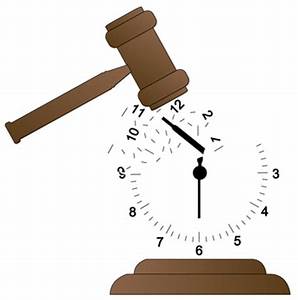 TO CONCLUDE
Major stewardship challenges in Lubumbashi’s health system

No coherent nor relevant regulatory tools and little support from the intermediate level to the DHMT

Need for stewardship building at DHMT and intermediate level

Preparing, HR selection, support and policy to enable adequate performance of the health system but also the stewardship function

But how to move to the next level:
Stewardship of the city
14
THANKS !MERCI !AKSANTI !